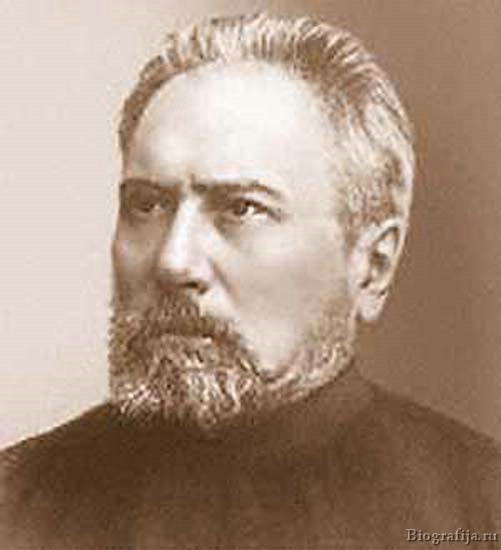 Н. С. Лесков
1831 - 1895
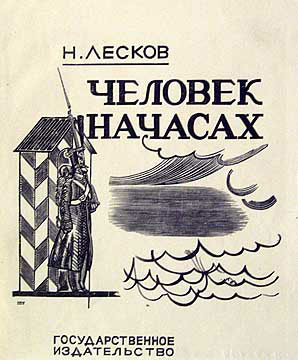 «Я всегда люблю основывать
дело на живом событии, а не на вымысле», - 
Н. С. Лесков
Место события
1839 год, зима, Нева. Зимний  дворец, рота Измайловского полка, дворцовый караул. (гл. 2)
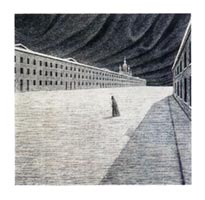 Солдат Постников
Из дворовых господских людей, человек очень нервный и очень чувствительный, умный и исправный, с рассудком ясным.
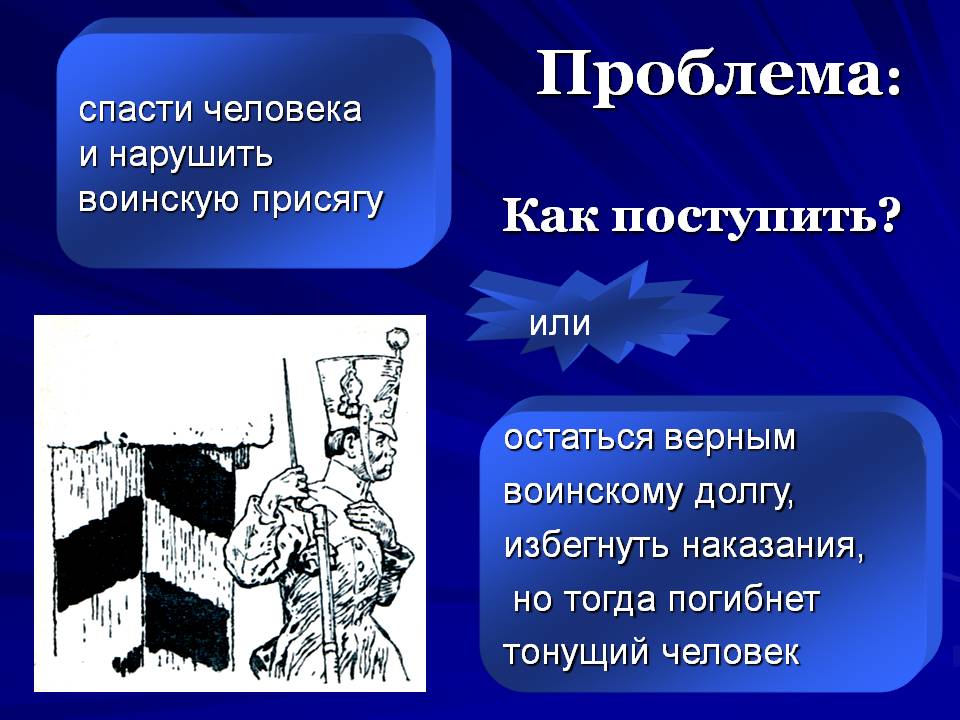 Как быть: поступиться выполнением долга, оставить будку, где он нёс караульную службу, и спасти утопающего, страстно молящего о помощи, или неукоснительно выполнить долг часового и оставить человека без помощи?
Николай Иванович Миллер
Блестяще образованный и очень хорошо поставленный в обществе молодой офицер.
Это  человек с так называемым «гуманным» направлением.
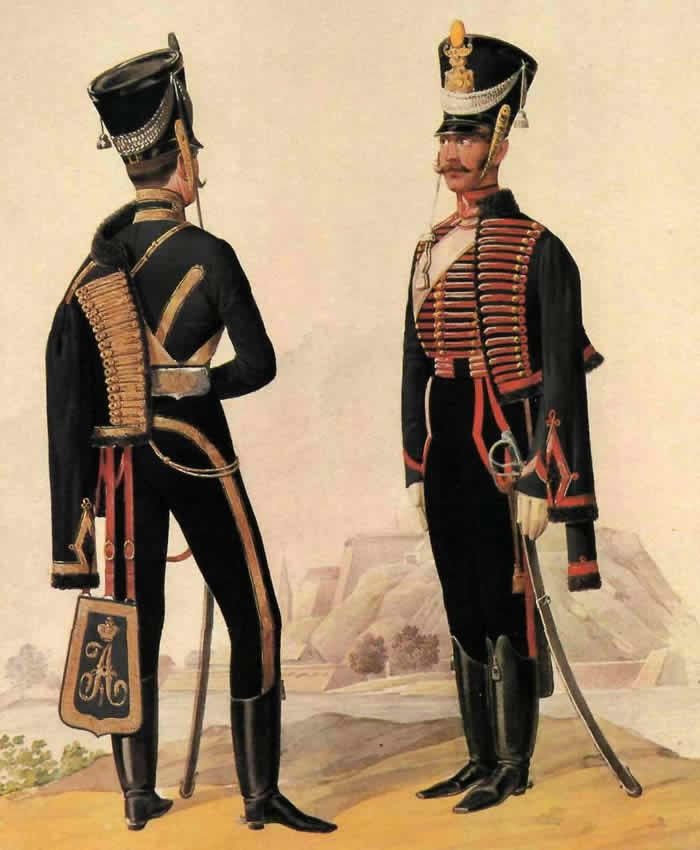 Офицер инвалидной команды
Человек очень легкомысленного характера, и притом немножко бестолковый, и изрядный наглец.
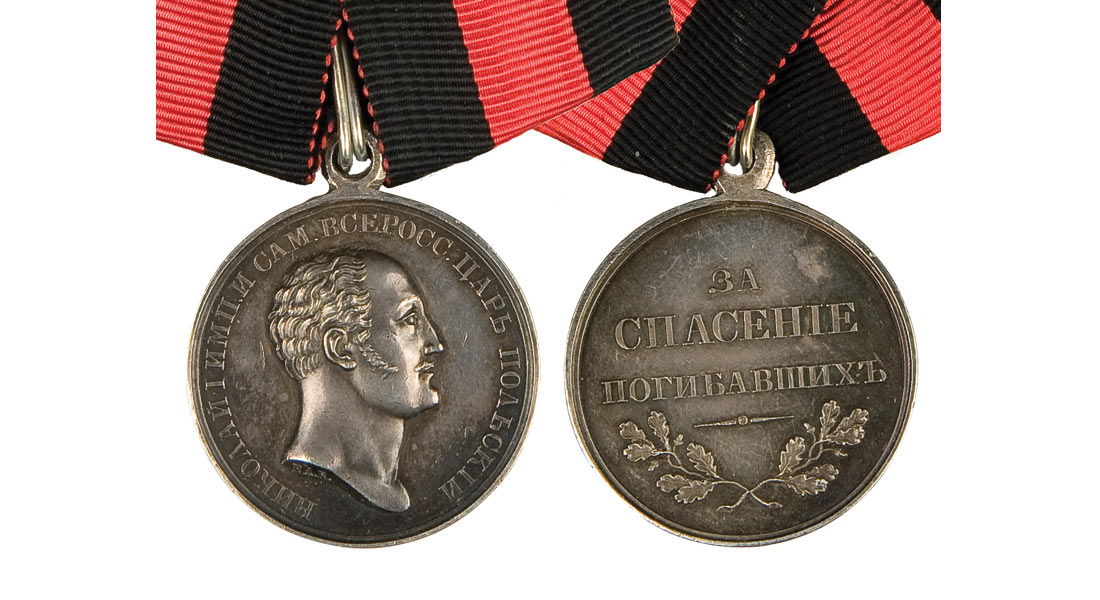 Подполковник Свиньин –
батальонный командир
Отличался строгостью, имел хорошо начатую служебную карьеру, которую тщательно оберегал, и заботился только о том, чтобы на его служебную карьеру «ни одна пылинка не села»
Обер-полицеймейстер 
Кокошкин
Обладает удивительным многосторонним тактом и при содействии этого такта не только «умеет сделать из мухи слона, но так же легко умеет сделать из слона муху».
Владыко
«Неполная истина не есть ложь».
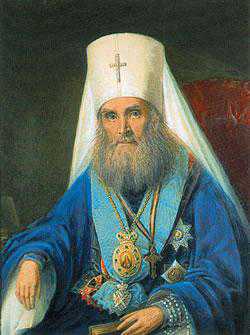